Attività Trasversale 2022

 Corso di Inglese scientifico  
“ENGLISH FOR STEM”

Prof. Ing. Claudia Cherubini
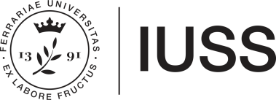 DESTINATARI: 
Il corso, interamente in inglese, è rivolto agli studenti di dottorato delle aree STEM (Science, Technology, Engineering and Mathematics) che hanno una conoscenza intermedio/superiore della lingua inglese (B1/B2).

OBBIETTIVI:
Il corso è finalizzato all’ integrazione delle quattro principali abilità linguistiche - language skills - (writing, reading, speaking and listening) nelle diverse situazioni accademiche su argomenti di carattere scientifico con un registro appropriato e con capacità argomentative e di rielaborazione personale, capacità di comprensione e decodifica di un testo scientifico. 

ll corso si propone l’obiettivo di fornire ai discenti gli strumenti per l’apprendimento delle strutture linguistiche e grammaticali di livello avanzato, la memorizzazione e l’uso di terminologie idiomatiche, l’approfondimento di strutture sintattiche e diversi registri linguistici e l’esercitazione con il linguaggio scientifico inglese.

La durata del corso è di 20h, divise in 8 moduli: 4 di grammar, syntax and style, improntati all’acquisizione delle strutture grammaticali della lingua Inglese per sviluppare una buona conoscenza della sintassi e del lessico in campo scientifico; 4 di reading, listening e speaking finalizzate a migliorare la lettura, analisi e comprensione di un testo a carattere scientifico, comunicare verbalmente in inglese sia nelle situazioni generali della vita accademica sia negli ambiti più formali (conferences, workshops, seminars, interviews), la comprensione e analisi critica e argomentativa di brani scientifici di ascolto. 
Al termine del corso, i partecipanti al corso devono essere in grado di comprendere ed applicare le regole grammaticali di base con particolare attenzione alle forme grammaticali/sintattiche e allo stile usati più frequentemente nella letteratura scientifica e nell’ambito accademico; leggere e cogliere il significato di testi specifici scientifici e farne un’analisi critica; comunicare verbalmente in inglese sia nelle situazioni accademiche formali che informali; comprendere e analizzare criticamente brani scientifici di ascolto.
CONTENUTI: 

Writing: Grammar, Syntax & Style (4 sessions)
17/01 (2,5h), 24/01 (2,5h), 31/01 (2,5h), 07/02 (2,5h)
Orario 8:45-11.15 (2,5h)                    
- English for STEM: a brief Introduction
- Style in scientific English: writing in different contexts 
- Grammar mistakes and misused words in scientific writing  
- Correct use of tenses in scientific writing
- Describing Graphs, Charts & Diagrams
Use of Latin words in scientific writing
		

Speaking, Listening & Reading (4 sessions) 
                              19/01 (2,5h), 26/01 (2,5h), 02/02 (2,5h), 09/02 (2,5h)
                Orario 8:45-11.15 (2,5h)  
- Speaking (4 sessions)
This task is aimed at improving the speaking ability in all contexts of academic life from the more to the less formal ones: a research presentation, a job interview, teaching tutorials/lab tests. 
- Listening (4 sessions)
This task is aimed at improving the listening and understanding of scientific talks and reports and their critical argumentation.
 - Reading (4 sessions)
This task is aimed at improving the reading and understanding of written journal articles/scientific reports as well as their grammatical and syntactic structures
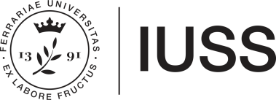 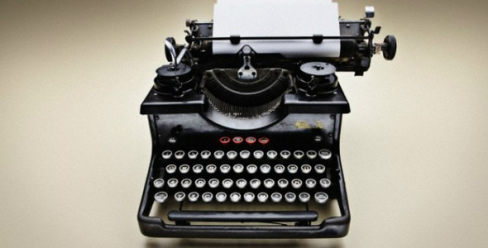 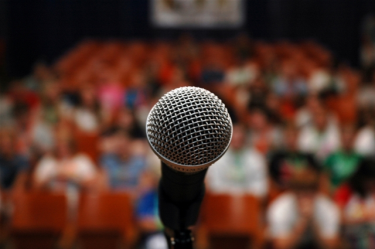 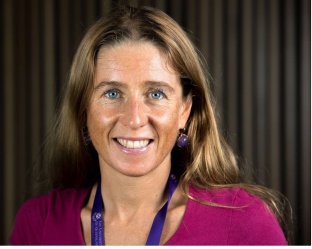 FORMATRICE: 
Prof. Ing.  Claudia Cherubini

Professore associato di Idrogeologia, Idrogeologia Applicata, Idraulica Agraria, Idrogeologia Ambientale e Numerical Modelling in Engineering Geology and Hydrogeology presso l’Università di Ferrara dove ha preso servizio nel Settembre 2017 con chiamata diretta dal MUR ed è honorary (adjunct) senior lecturer presso la University of Queensland dal 2016. Ha conseguito l’Abilitazione Scientifica Nazionale al ruolo di Professore di I Fascia nel Settembre 2018.
Laureata in Ingegneria Civile Idraulica con 110 e lode presso il Politecnico di Bari, ha vinto una selezione internazionale ancora prima di laurearsi per partecipare al 2nd Image Train Advanced Study Course (Grundwater Management) a Pécs (Ungheria). Ha conseguito il dottorato di ricerca in Ingegneria Ambientale con una tesi svolta all’interno del Progetto Europeo KORA (Kontrollierter natürlicher Rückhalt und Abbau von Schadstoffen bei der Sanierung kontaminierter Grundwässer und Böden) del Geowissenschaftliches Zentrum der Universität Göttingen (Germania) dove ha rivestito il suolo di modellista idrogeologica per l’Attenuazione Naturale Monitorata dei Solventi Clorurati in falda. Ha collaborato durante il post doc con il United States Geological Survey e il Lawrence Berkeley National Laboratory (USA) a progetti di ricerca governativi rispettivamente sui traccianti idrogeologici nei mezzi fratturati e sullo studio dell’infiltrazione nei mezzi insaturi fratturati per lo stoccaggio di scorie radioattive nel sottosuolo.
Nel 2012 ha vinto il premio di ricerca ‘Division Outstanding Young Scientists Award” nella Division ‘Nonlinear Processes in Geosciences’ all’ European Geosciences Union (EGU) General Assembly e nel 2011 ha vinto il XXIII Edizione Premio Marisa Bellisario “Donne: Innovazione e Capitale Umano” nella categoria “Giovani Ricercatrici e Talenti dell’Innovazione.” 
Prima di iniziare l'insegnamento all’estero ha svolto il ruolo di consulente per la gestione dei Siti Inquinati di Rilevanza Nazionale sia presso il Ministero dell’Ambiente, della Tutela del Territorio e del Mare e anche presso la Regione Puglia, Assessorato all’Ambiente, Settore Rifiuti e Bonifiche.
Ha insegnato con posizioni di ruolo presso : 
-l’Institut Poytechnique UniLaSalle (Francia), dove ha creato un nuovo indirizzo di studi ‘Hydrogéologie et risques industriels’ e ha rivestito il ruolo di responsabile degli scambi accademici internazionali con le Università Americane; 
-la University of Queensland (Australia), dove ha gestito un laboratorio di ricerca in ambito idrogeologico;
-la Brunel University London (UK). 

Nel 2015 Ha svolto il ruolo di referee dell’Agence Nationale de la Recherche (ANR) per la gestione dei siti inquinati e nel 2019 è stata referee dell’US Department of Defense per la gestione dei progetti di bonifica federali americani.
Dal 2016 gestisce un gruppo di ricerca presso la University of Queensland e possiede dal 2016 l’Australian Permanent Residency (PR). E’ stata Chairman presso l’ ‘Australasian Groundwater Conference - Groundwater in a Changing World’ a Brisbane a Novembre 2019. E’ unica responsabile per l’Università di Ferrara del Progetto Europeo UIA (Urban Innovative Actions) Air Break finanziato dalla comunità Europea. 
Parla correntemente 4 lingue straniere (Inglese, Tedesco, Francese e Spagnolo). Ha tenuto il suddetto corso nel 2019 e 2020, con elevata partecipazione e alto gradimento.
MODALITÀ DI ADESIONE
Il corso, interamente in inglese, è rivolto agli studenti di dottorato (sede Amministrativa Unife ed Università consorziate), assegnisti, ricercatori delle aree STEM (Science, Technology, Engineering and Mathematics) che abbiano una conoscenza medio-avanzata della lingua inglese (B1/B2).

Architettura e pianificazione urbana
Biologia evoluzionistica ed ecologia
Fisica
Matematica
Medicina molecolare
Neuroscienze Traslazionali e Neurotecnologie
Scienze biomediche e biotecnologiche
Scienze chimiche
Scienze dell’ingegneria
Scienze della Terra e del Mare
Sostenibilità ambientale e benessere

La partecipazione ad almeno il 70% delle lezioni consente l'acquisizione di 5 crediti per complementary skills, per attività formative trasversali di dottorato. 

A fini organizzativi, si prega di inviare una richiesta di partecipazione (Oggetto: English for STEM), inserendo 
Nome ,Cognome, Corso e Ciclo di Dottorato
entro 12/01/2022 ore 23.59 (ora italiana) all'indirizzo: dottorato@unife.it 

Il corso è gratuito e aperto a tutti i destinatari, fino al raggiungimento del numero massimo consentito (esigenze didattiche/logistiche).

Per ulteriori informazioni, si prega di inviare una mail a dottorato@unife.it, o contattattare Daniela Siri - 0532/45.5290 e Elena Caniato - 0532/45.5286.

NB: Verrà comunicato il link per connettersi alla piattaforma web, direttamente ai partecipanti.
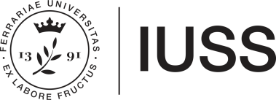 http://www.unife.it/studenti/dottorato/it